الدرس الرابع
موازنة الاعداد
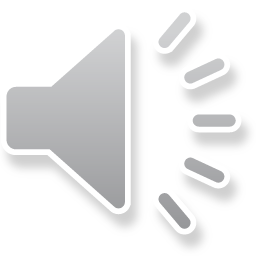 موازنة الاعداد
اضع دائرة حول العدد الأكبر 

8, 10, 11, 14

اضع دائرة حول العدد الأصغر
7, 3, 1, 2
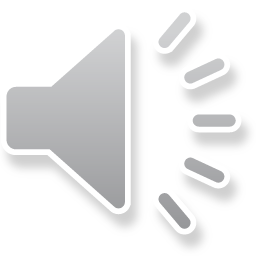 موازنة الاعداد
نشاط رقم (1)

لاحظ مستقيم الاعداد
35    36    37   38    39   40    41   42    43   44   45    46
ملاحظة :لا بد لنا ان ننظر الى الاحاد والعشرات ونقارنهما مع احاد وعشرات العدد الثاني
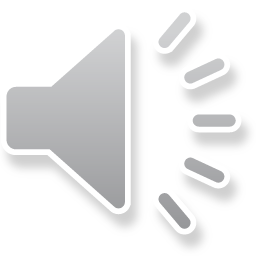 موازنة الاعداد
ارسم دائرة حول العدد الأكبر
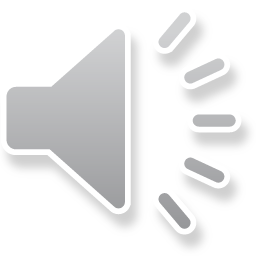 موازنة الاعداد
عزيزي الطالب:

ارجو حل التمرين الموجود في الملف المرفق مع الفيديو                                


                                                 عزيزي ولي امر الطالب :   

 ارجو متابعة التلميذ في حل التمرين                                                                                               
                                                        
أتمنى لكم النجاح والتوفيق                        والسلام عليكم ورحمة الله وبركاته                       
دمتم بخير
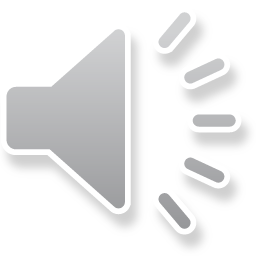